Numeri realiRisposte e commenti
1
Daniela Valenti, 2021
Quesiti 1a,b,c
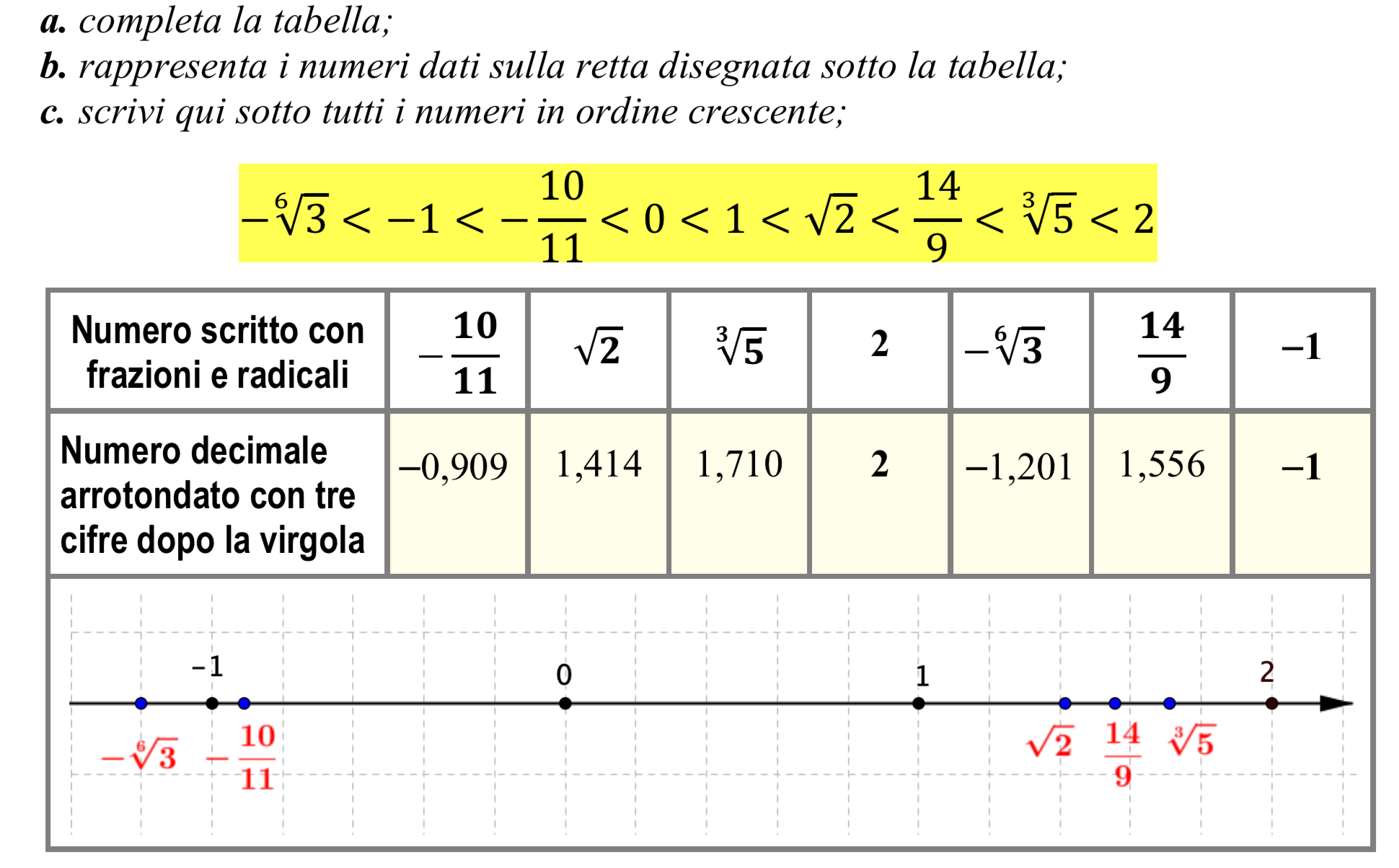 Attenzione all’unità di misura!
2
Daniela Valenti, 2021
Quesito 1d
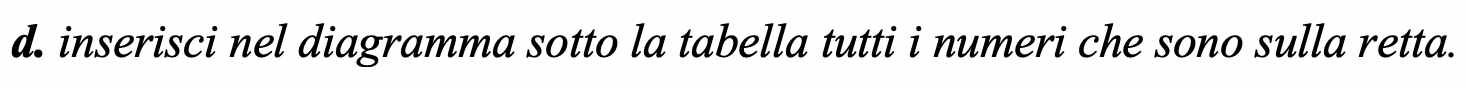 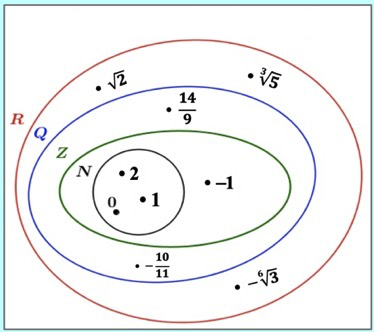 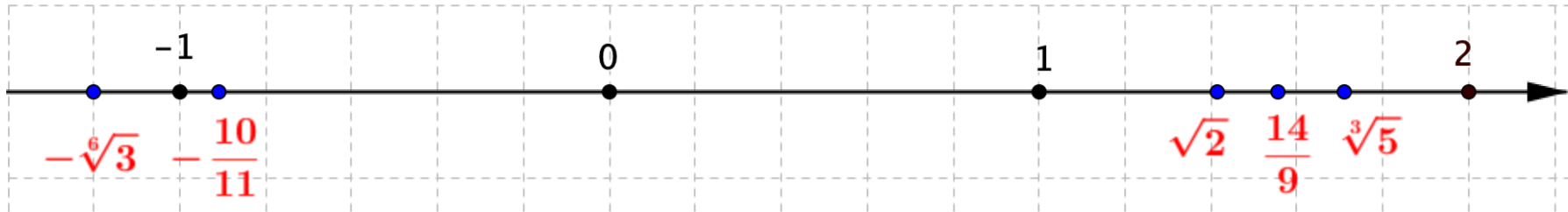 3
Daniela Valenti, 2021
Quesito 2
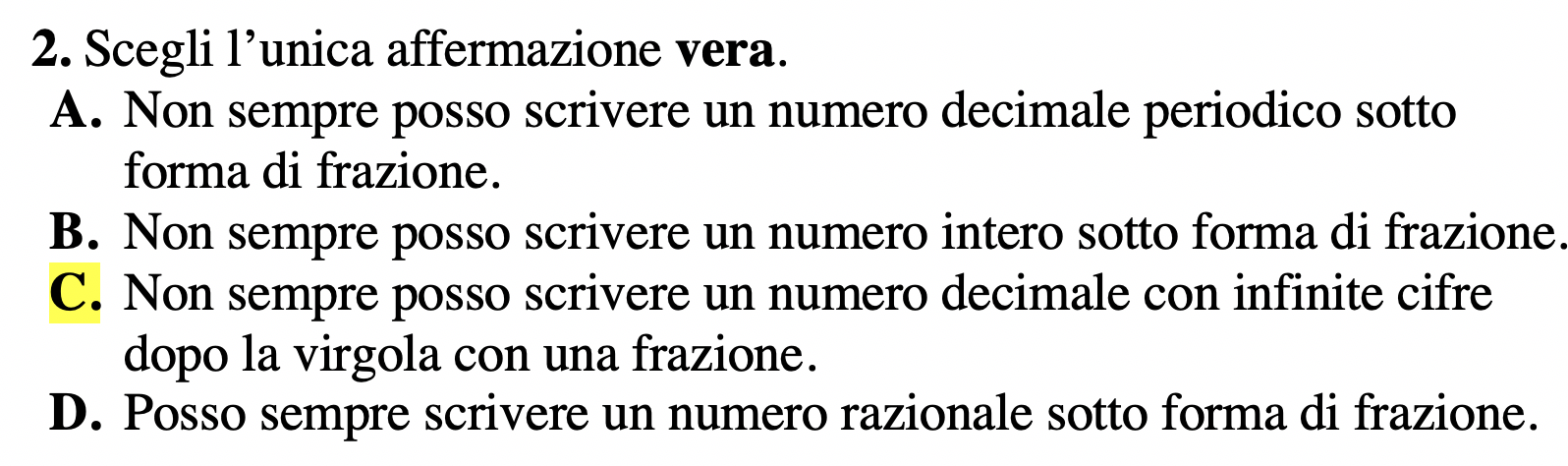 Se nelle infinite cifre dopo la virgola non trovo un periodo, il numero è irrazionale e non posso scriverlo con una frazione.
4
Daniela Valenti, 2021
Quesito 3
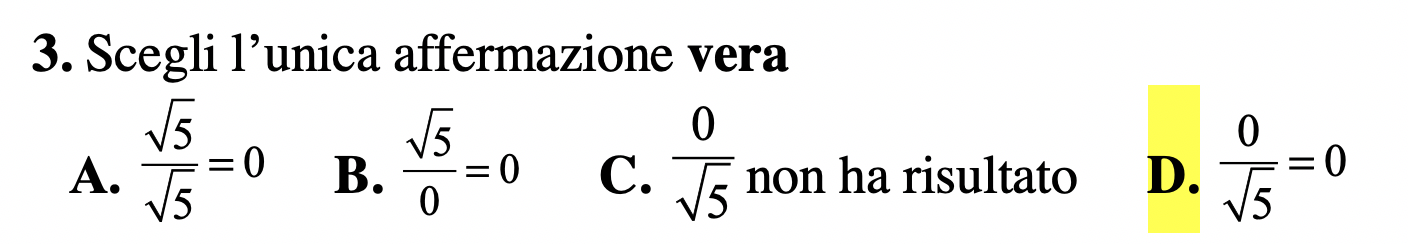 5
Daniela Valenti, 2021
Quesito 4
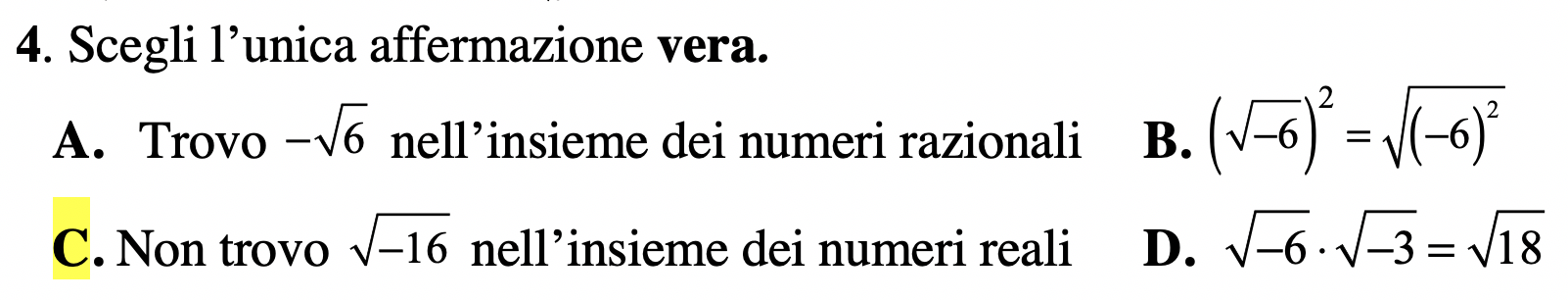 6
Daniela Valenti, 2021
Quesito 5
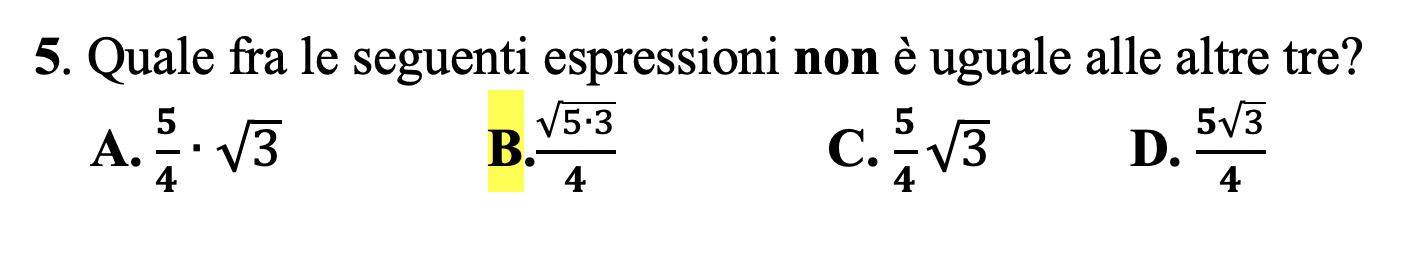 Nella moltiplicazione con numeri reali trovi convenzioni di scrittura analoghe  a quelle del calcolo letterale.
Calcolo con numeri reali
Calcolo letterale
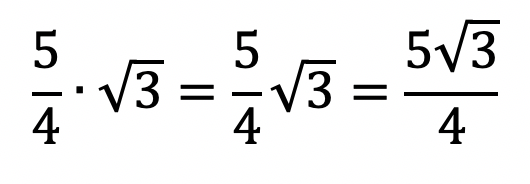 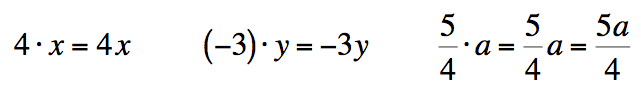 7
Daniela Valenti, 2021
Moltiplicazione di numeri reali
E ancora trovi, ad esempio.
Calcolo letterale
Calcolo con numeri reali
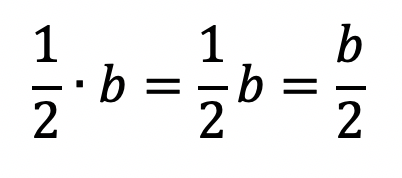 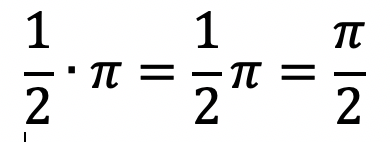 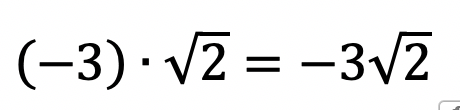 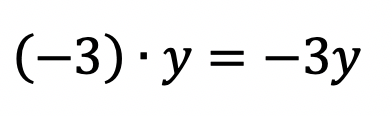 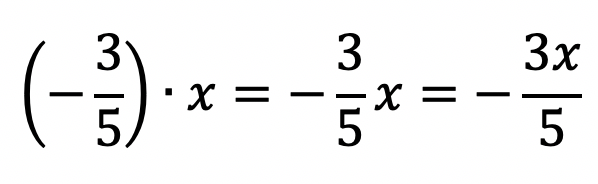 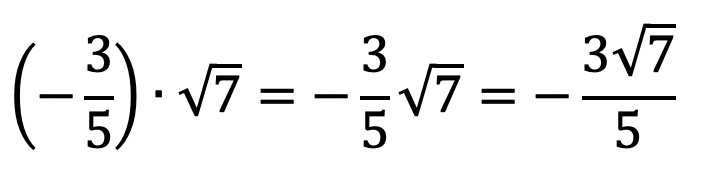 8
Daniela Valenti, 2021
Quesito 6
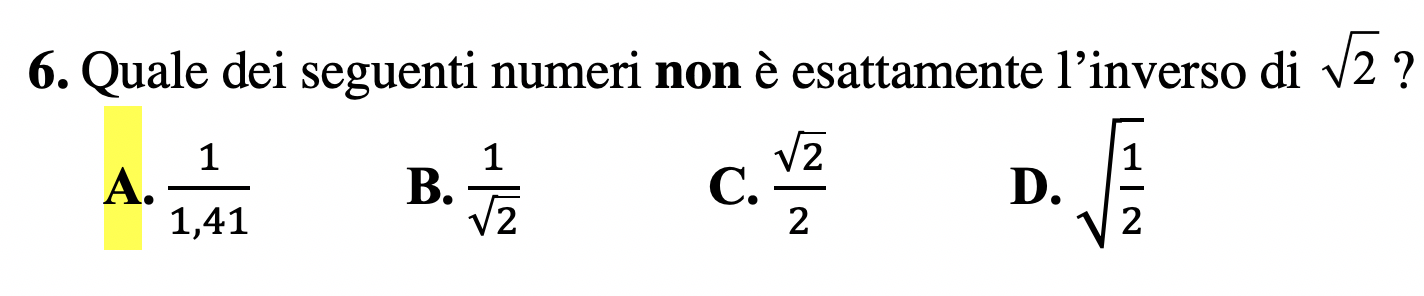 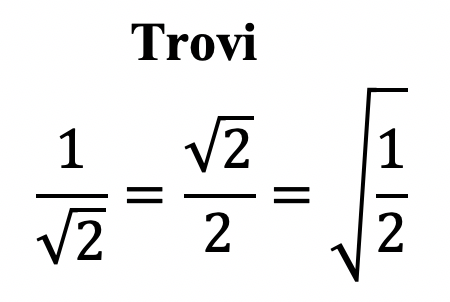 A è un’approssimazione decimale dell’inverso
E’ insolito scrivere lo stesso numero in tre modi diversi?
9
Daniela Valenti, 2021
Scrivere un numero razionale
Hai già incontrato i numeri razionali che puoi scrivere in varie forme.
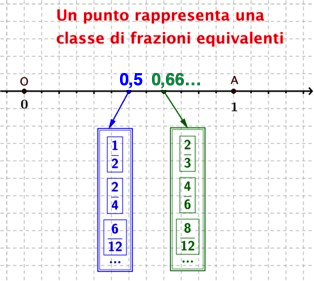 10
Daniela Valenti, 2021
Scrivere un radicale frazionario
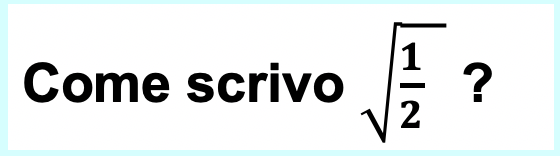 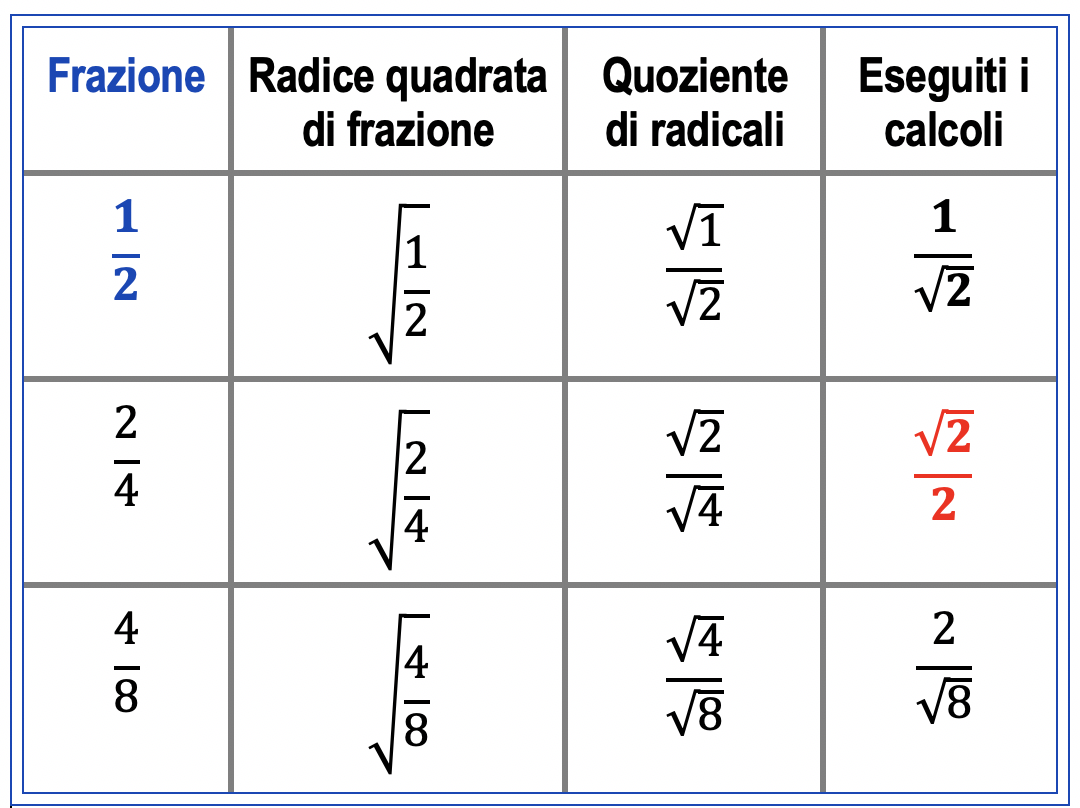 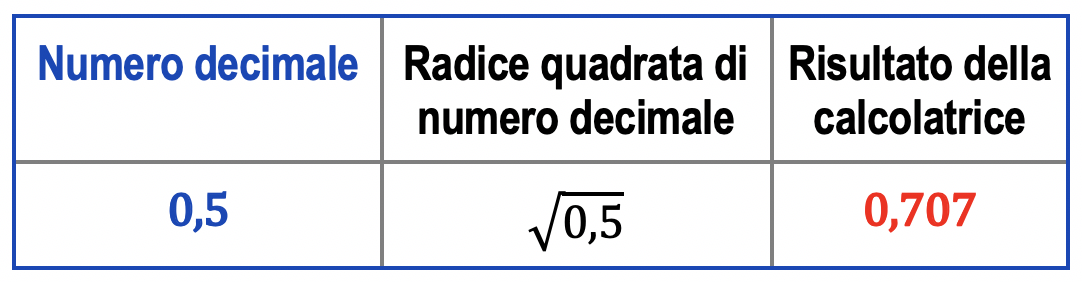 11
Daniela Valenti, 2021
Scrivere un radicale frazionario
Nelle varie scritture trovo tracce della storia della matematica, dei suoi sviluppi teorici e dei suoi campi applicativi: numeri decimali diffusi in commerci e misure, frazioni e radicali diffusi per studiare equazioni, problemi geometrici, …

In particolare si sono diffuse due scritture per radicali e frazioni in campo algebrico e geometrico.
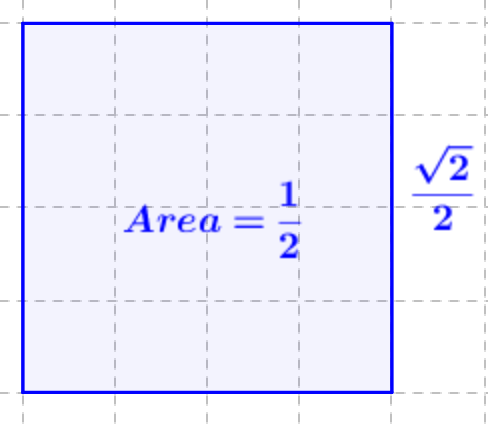 12
Daniela Valenti, 2021
Scrivere un radicale frazionario
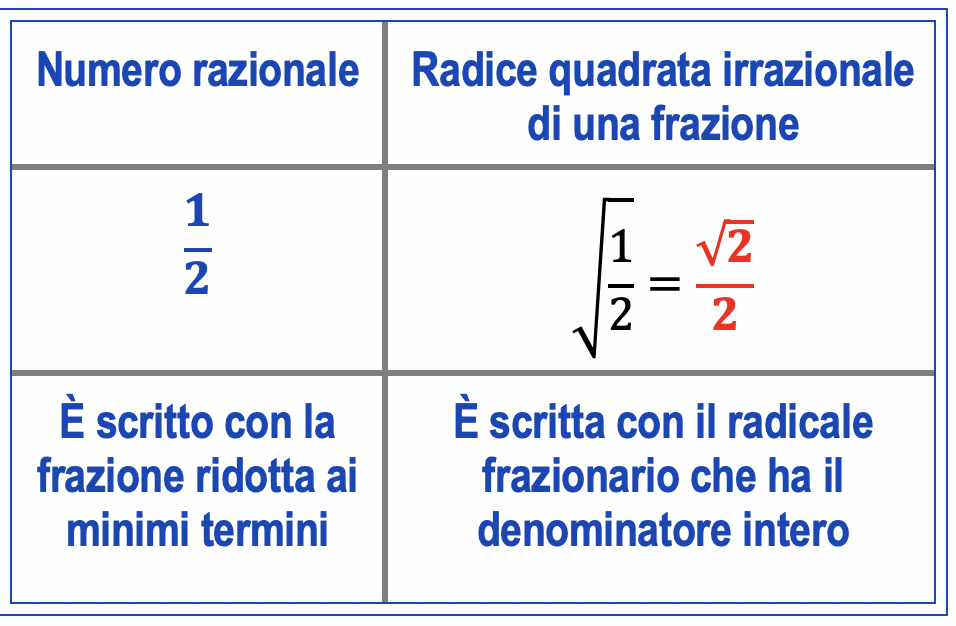 13
Daniela Valenti, 2021
Arrivo ad un risultato generale
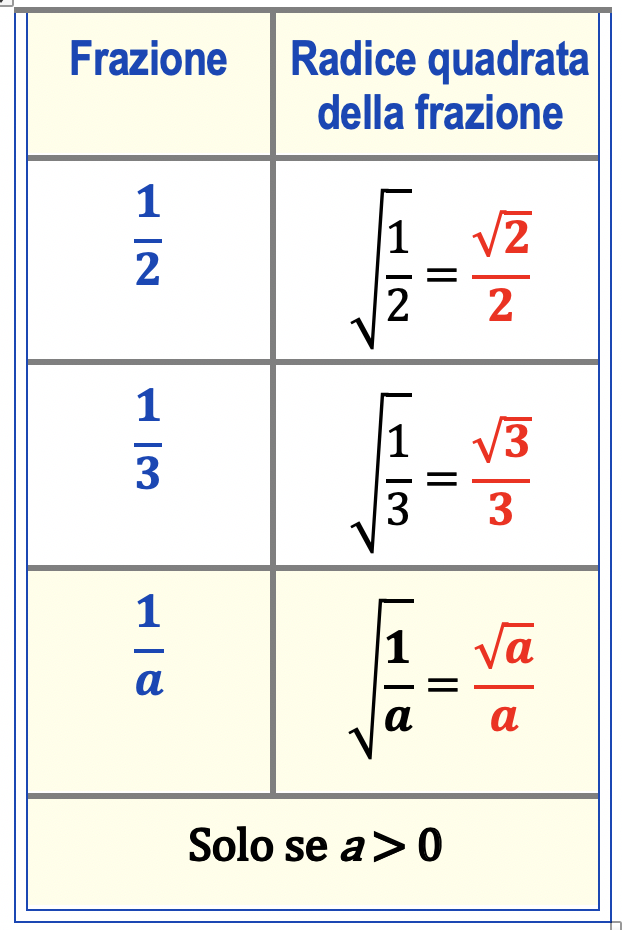 14
Daniela Valenti, 2021
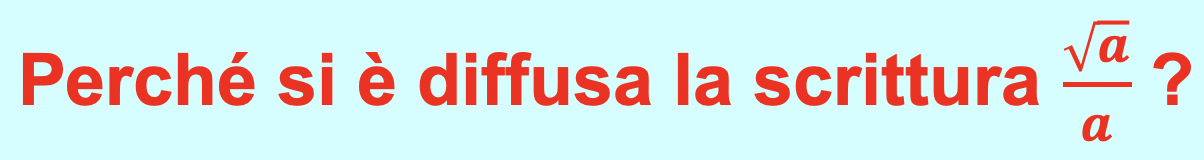 La storia della matematica può aiutarci a trovare una risposta
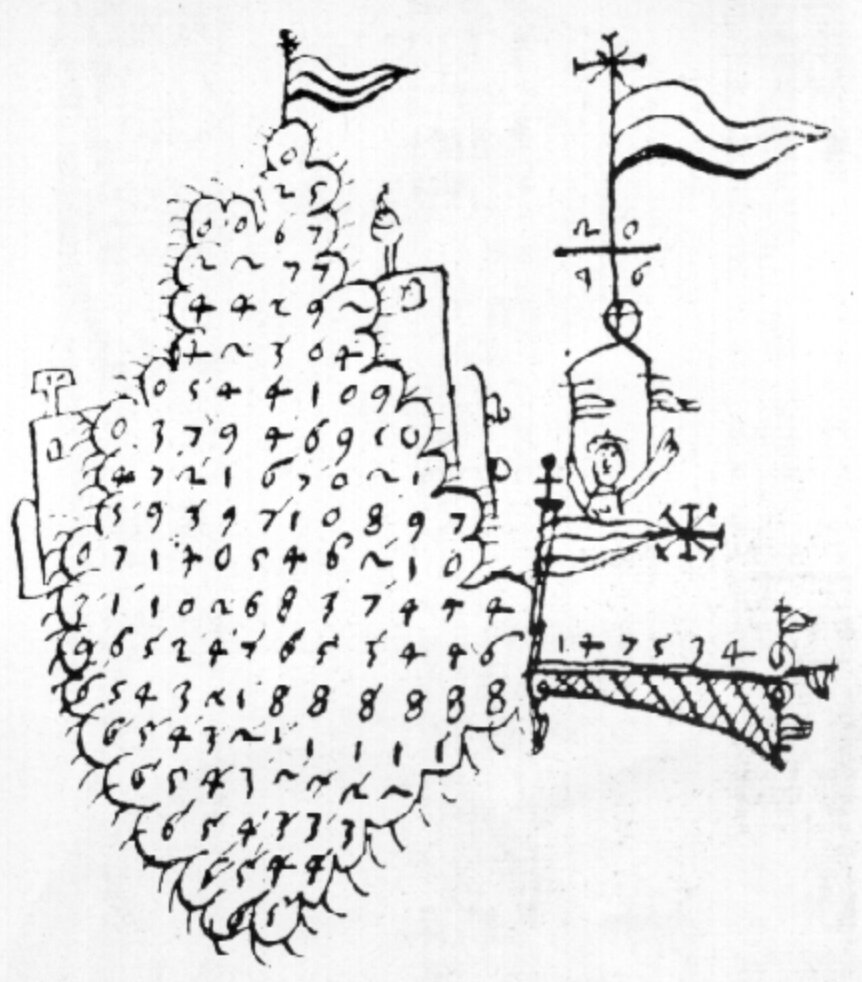 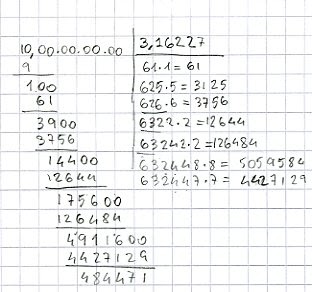 Divisioni eseguite con carta e penna
15
Daniela Valenti, 2021
Uno sguardo alla storia della matematica
Dal 1700 si diffonde il simbolo ⎷ e,  fino a circa il 1970, si calcolavano con carta, penna e tavole numeriche espressioni con frazioni e radicali.
Immagino di eseguire i calcoli con carta, penna e tavole
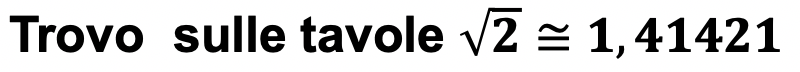 Quale divisione è più facile?
16
Daniela Valenti, 2021